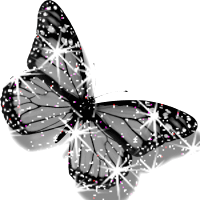 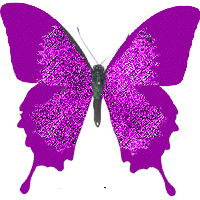 НАСЕКОМЫЕ
(ЧЕТВЁРТЫЙ ЛИШНИЙ)
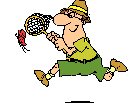 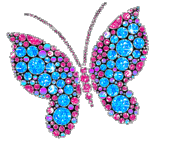 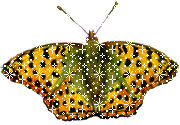 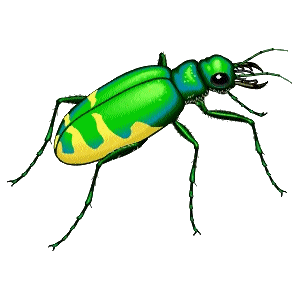 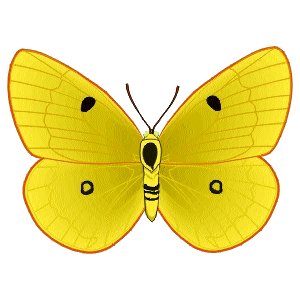 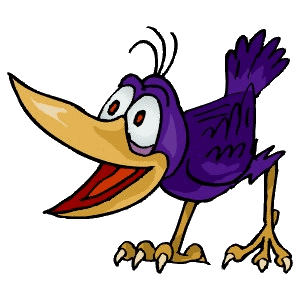 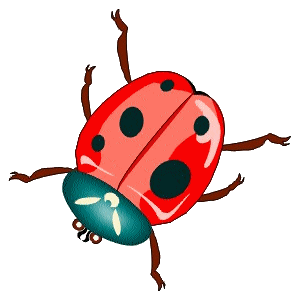 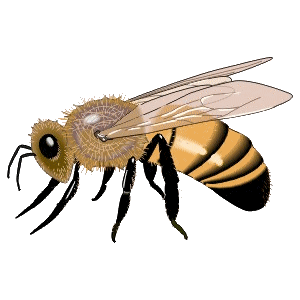 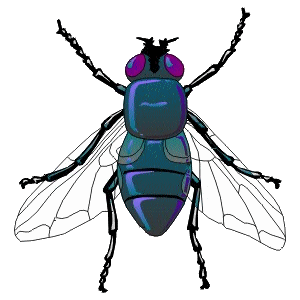 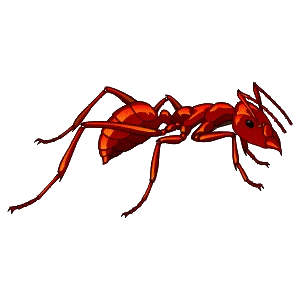 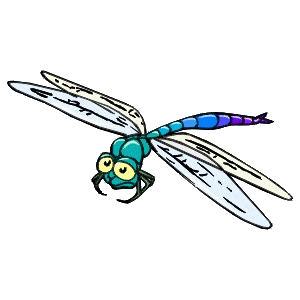 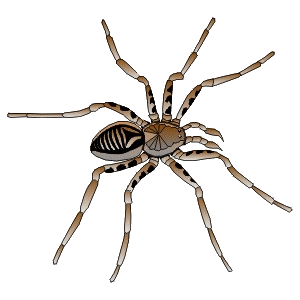 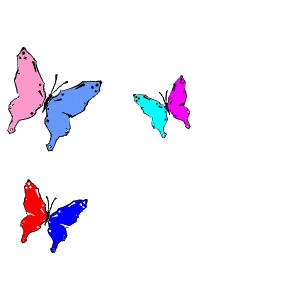 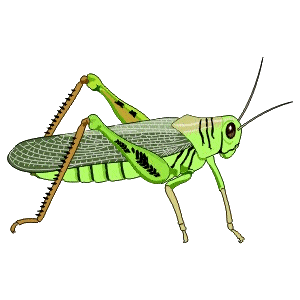 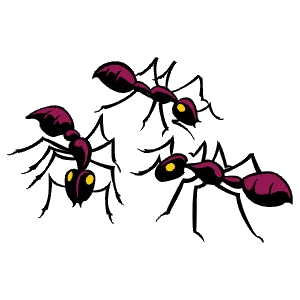 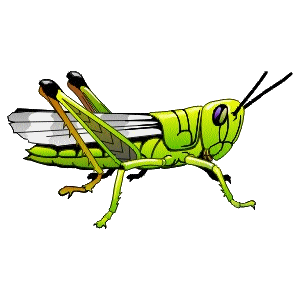 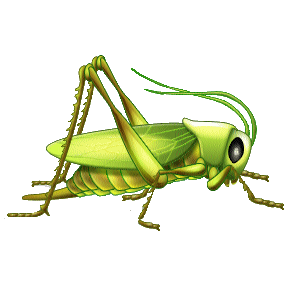 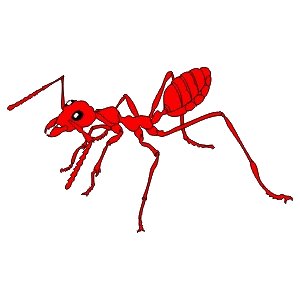 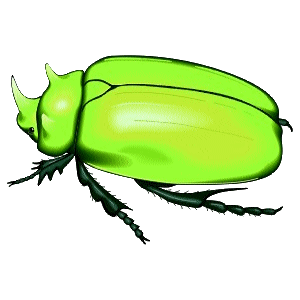 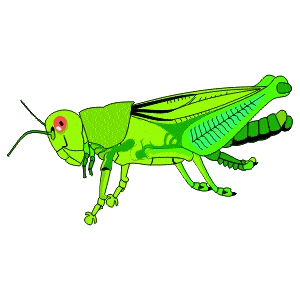 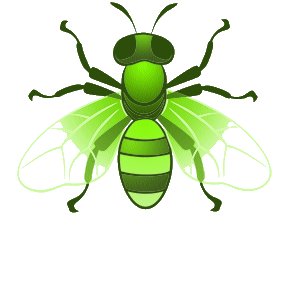 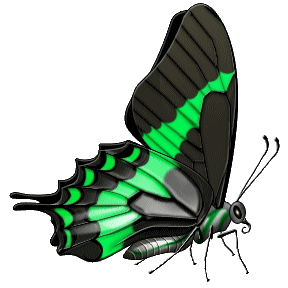 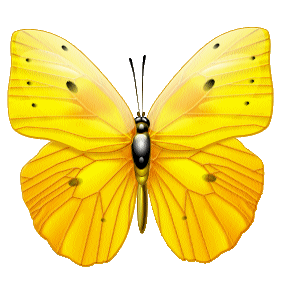 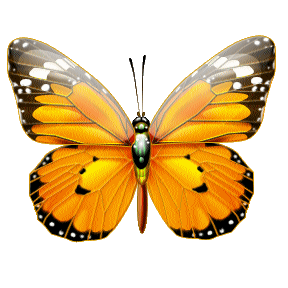 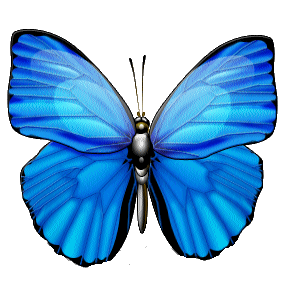 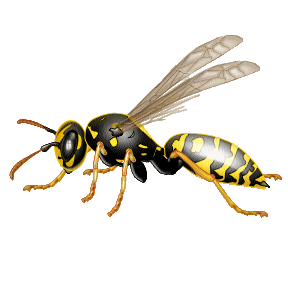 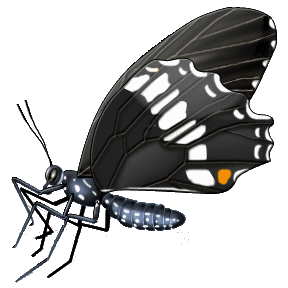 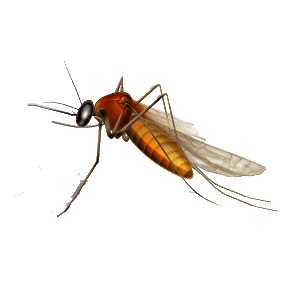 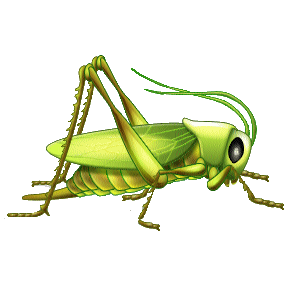 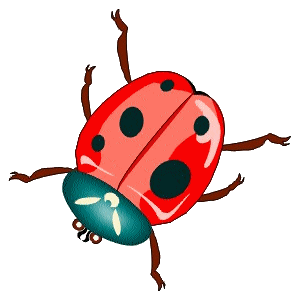 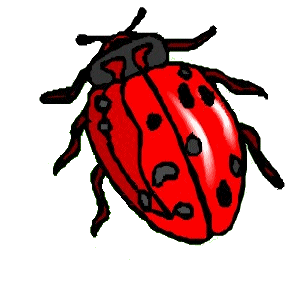 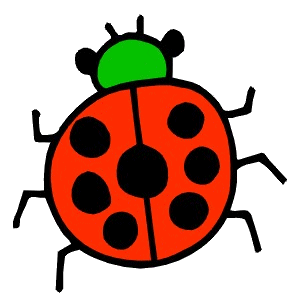 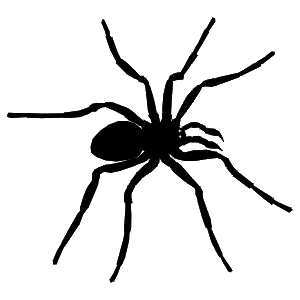 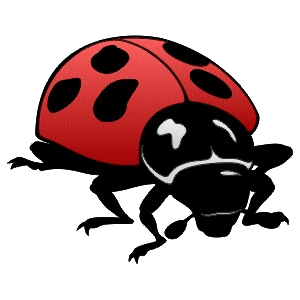 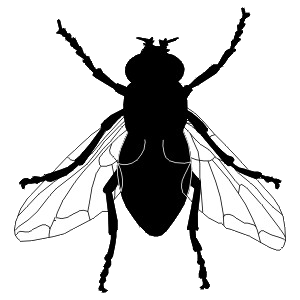 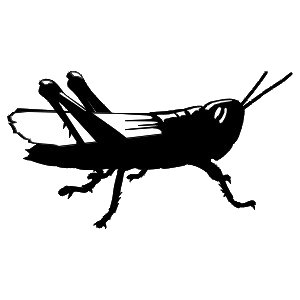 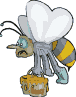 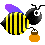 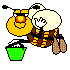 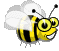 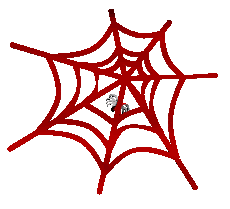 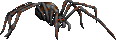 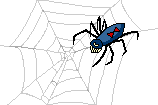 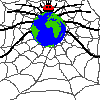 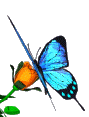 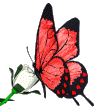 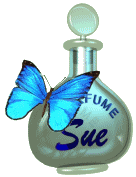 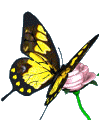 МОЛОДЦЫ!!!
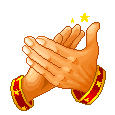